Determining Key Model Parameters of Rapidly Intensifying Hurricane Guillermo(1997) Using the Ensemble Kalman Filter
Chen Deng-Shun
16 Apr, 2013, NCU
Godinez, Humberto C., Jon M. Reisner, Alexandre O. Fierro, Stephen R. Guimond, Jim Kao, 2012: Determining Key Model Parameters of Rapidly Intensifying Hurricane Guillermo (1997) Using the Ensemble Kalman Filter. J. Atmos. Sci., 69, 3147–3171.
Hurricane Guillermo(1997)
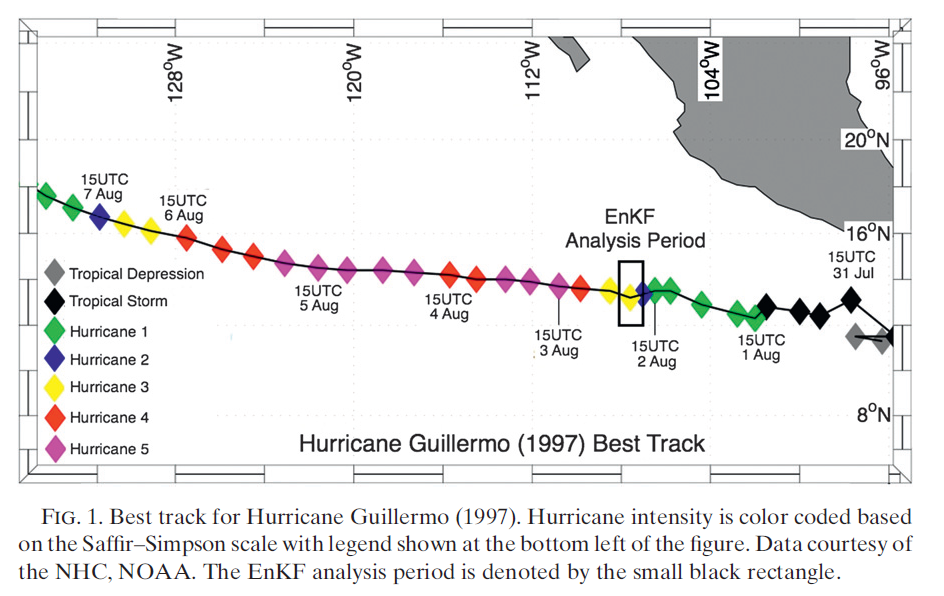 Parameter Estimation Model
Predictive Model
Navier-Stokes equation set
Bulk microphysical model 
Four parameters used within in model 
Discrete model 
Parameter Estimation Model
Parameter estimation with EnKF
Temporal average
Navier-Stokes Equation Set
momentum equation
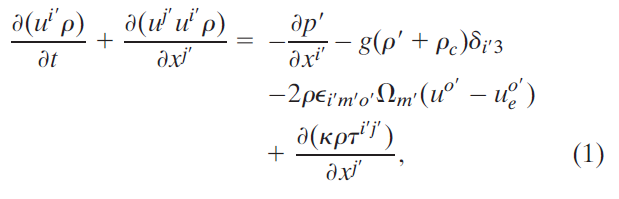 energy equation
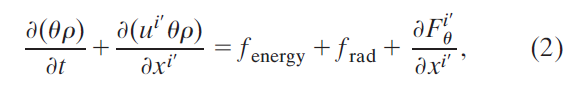 TKE model
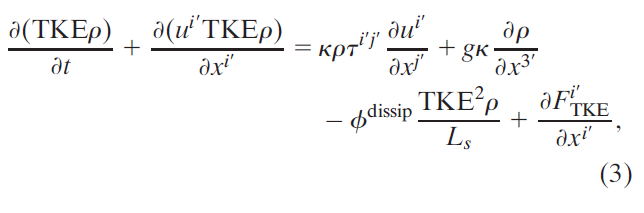 Reisner and Jeffery (2009)
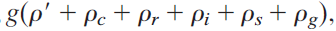 [Speaker Notes: Loa alamos National Laboratory High Gradient large-eddy smooth cloud model]
Bulk Microphysical Model
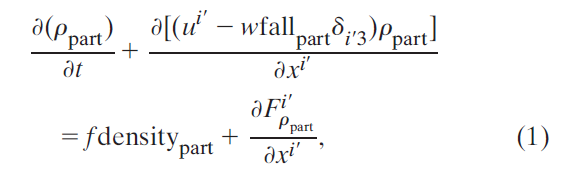 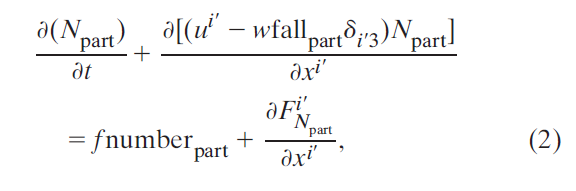 Parameters of interest
Wind shear
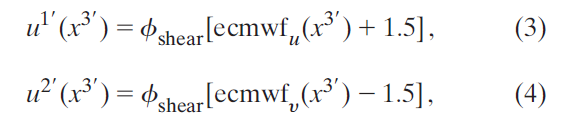 Diffusion coefficient for surface momentum
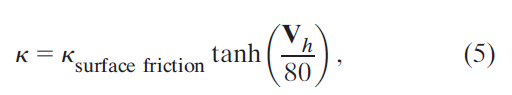 Surface vertical transport of water vapor
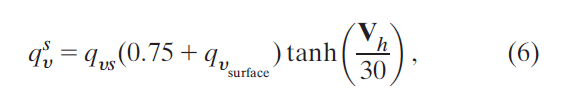 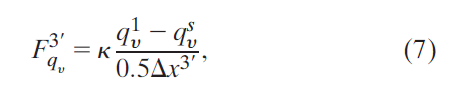 Turbulence length scale(from the surface to the free atmosphere)
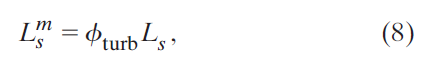 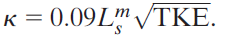 [Speaker Notes: The simulated vortex is sensitive to small change in wind shear.
Surface flux 
Vertical transport of water vapor 
Turbulent transport of water vapor]
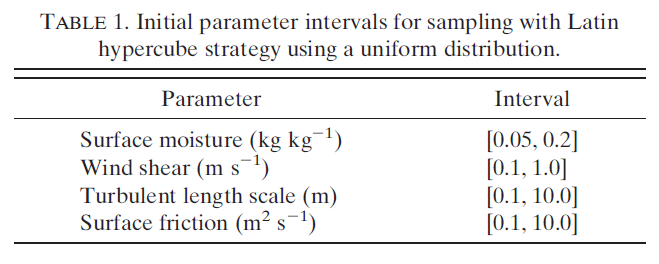 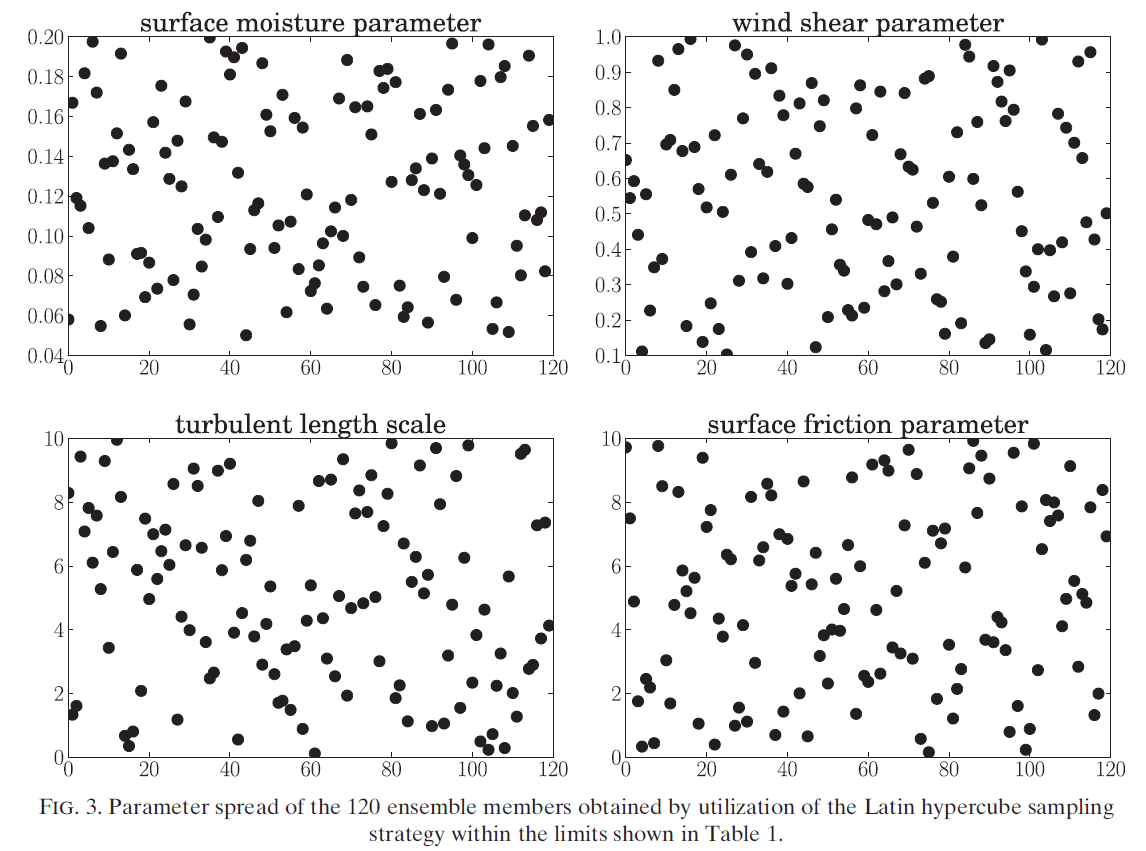 Latin Hypercube Sampling : 
LHS ensures that the ensemble of random numbers is representative of the real variability.
Parameter Estimation with EnKF
EnKF  analysis equation
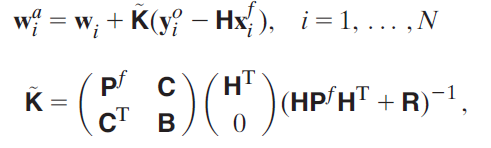 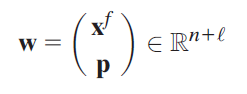 Perturbed observation
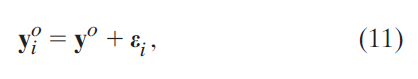 Model forecast covariance matrix
Cross-correlation matrix
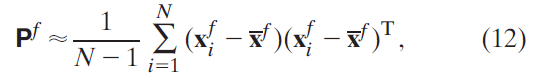 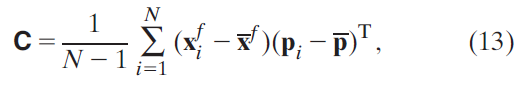 Parameter correlation matrix
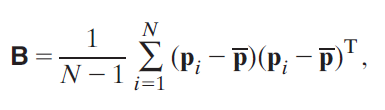 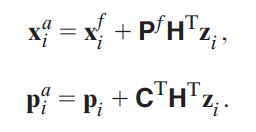 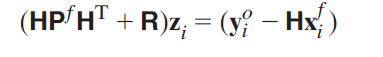 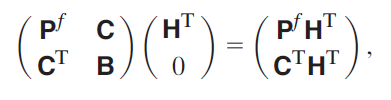 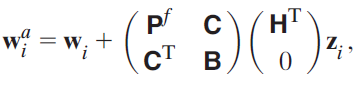 Considerations for parameter estimation with EnKF
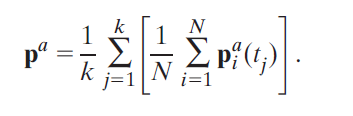 Time Average and Member Average
Though EnKF as a tool to estimate the model parameters  using the variable data.
 The model parameters  can affect the dynamics  structure, but they do not evolve though model. 
The object of this paper is to estimate a constant parameter value for the given dataset.
Parameter Estimation Model Setup
Derived Doppler Data Fields
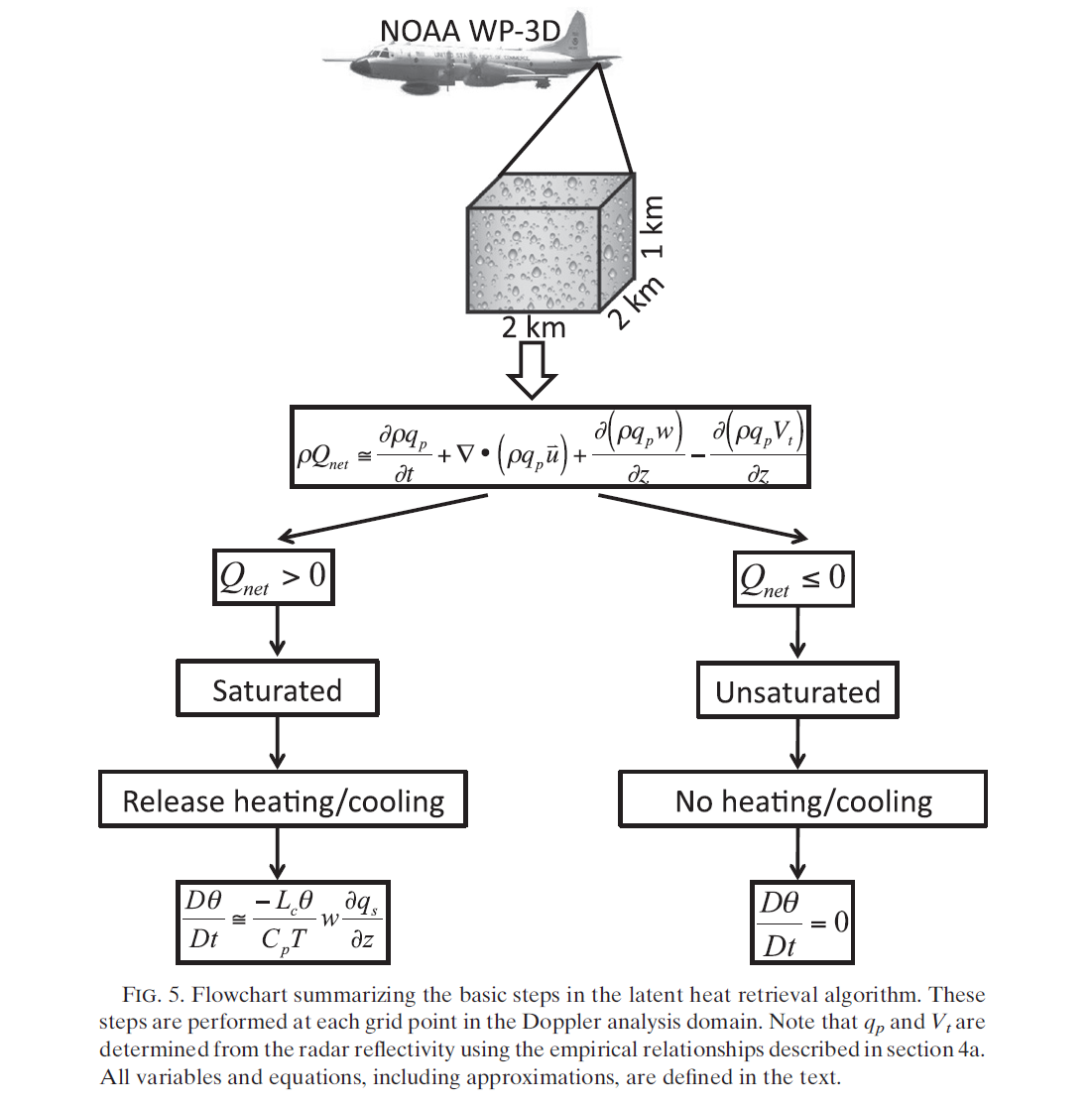 [Speaker Notes: 1. Precipitation continuity equation (determine the saturation state)
2. Determine the magnitude of heat release using the first law of thermodynamics and the vertical velocity]
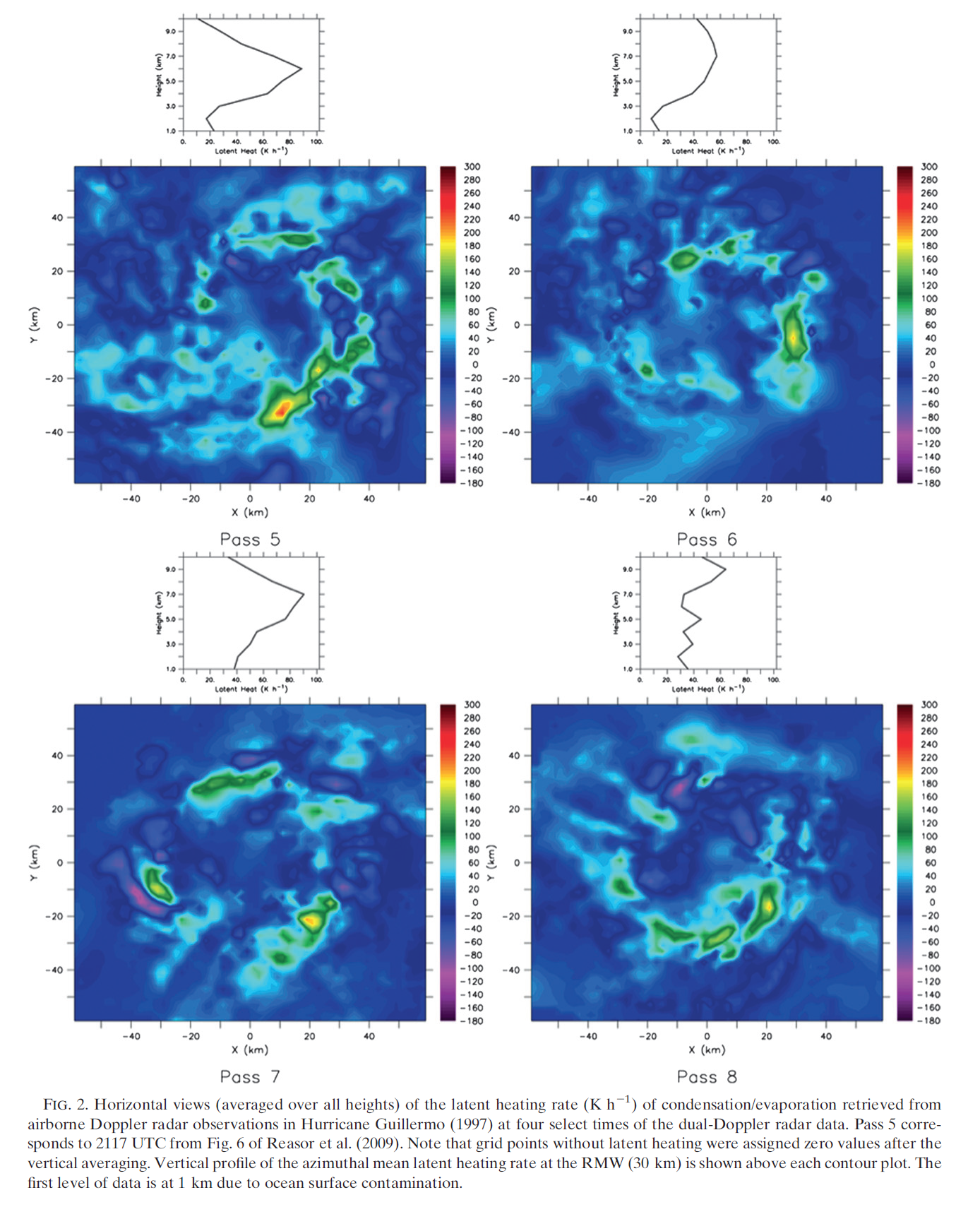 Observation error in the retrieved  latent heating
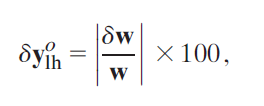 δw = 1.56 m/s   Reasor et al. (2009)
Parameter Estimation Model Setup
EnKF and observation selection
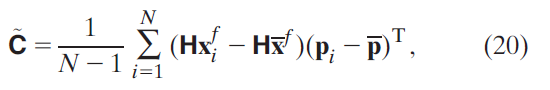 (k x n) (n x 1) (1x l)
Sorting          from smallest to largest
Results
Leading to large variations in the simulated intensity and structure.
Large amounts of derived data required to reasonably estimate.
The newly estimated parameters lead to an overall reduction in the model forecast error.
Results
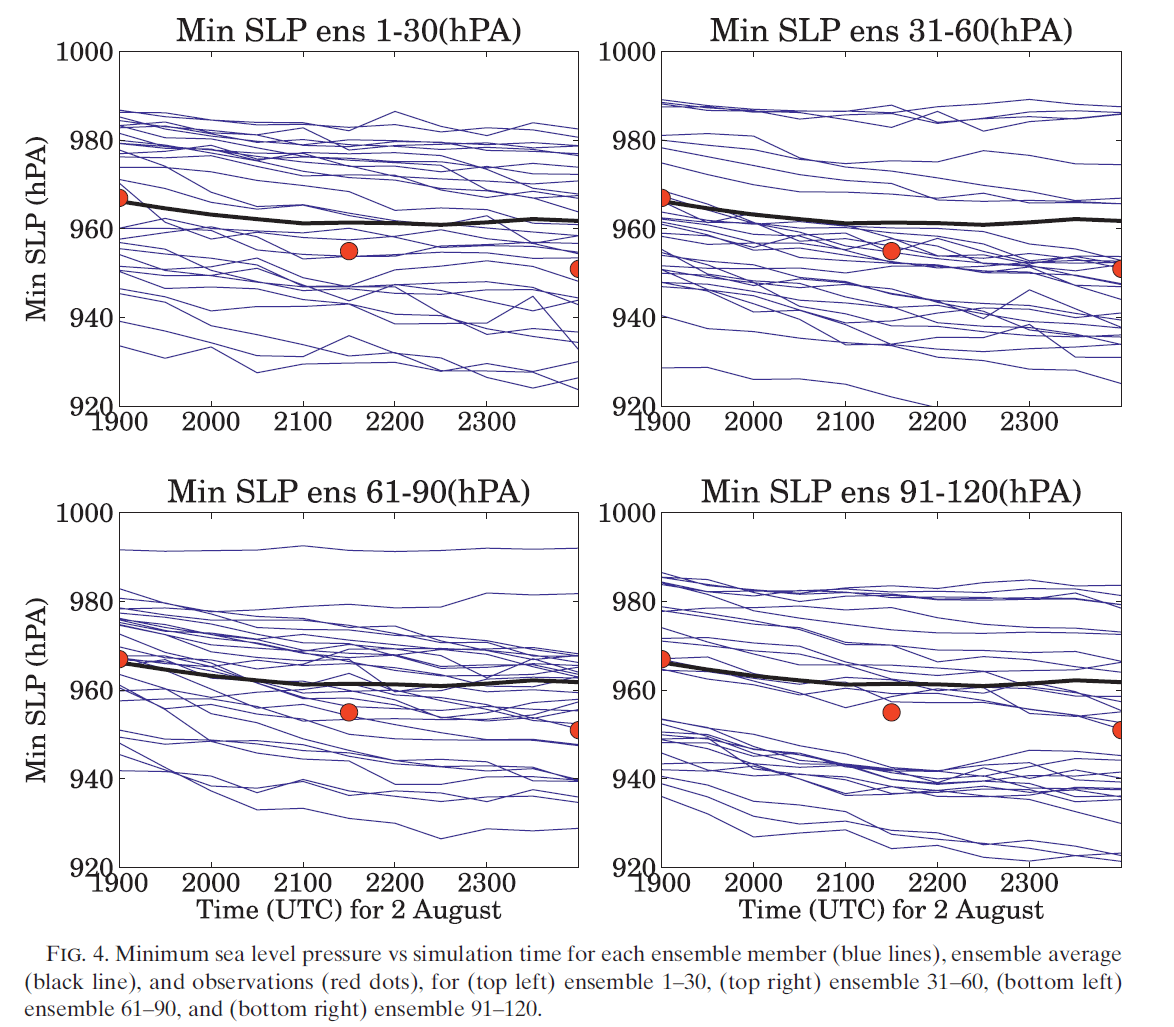 vertical motion
Ensemble average
Control
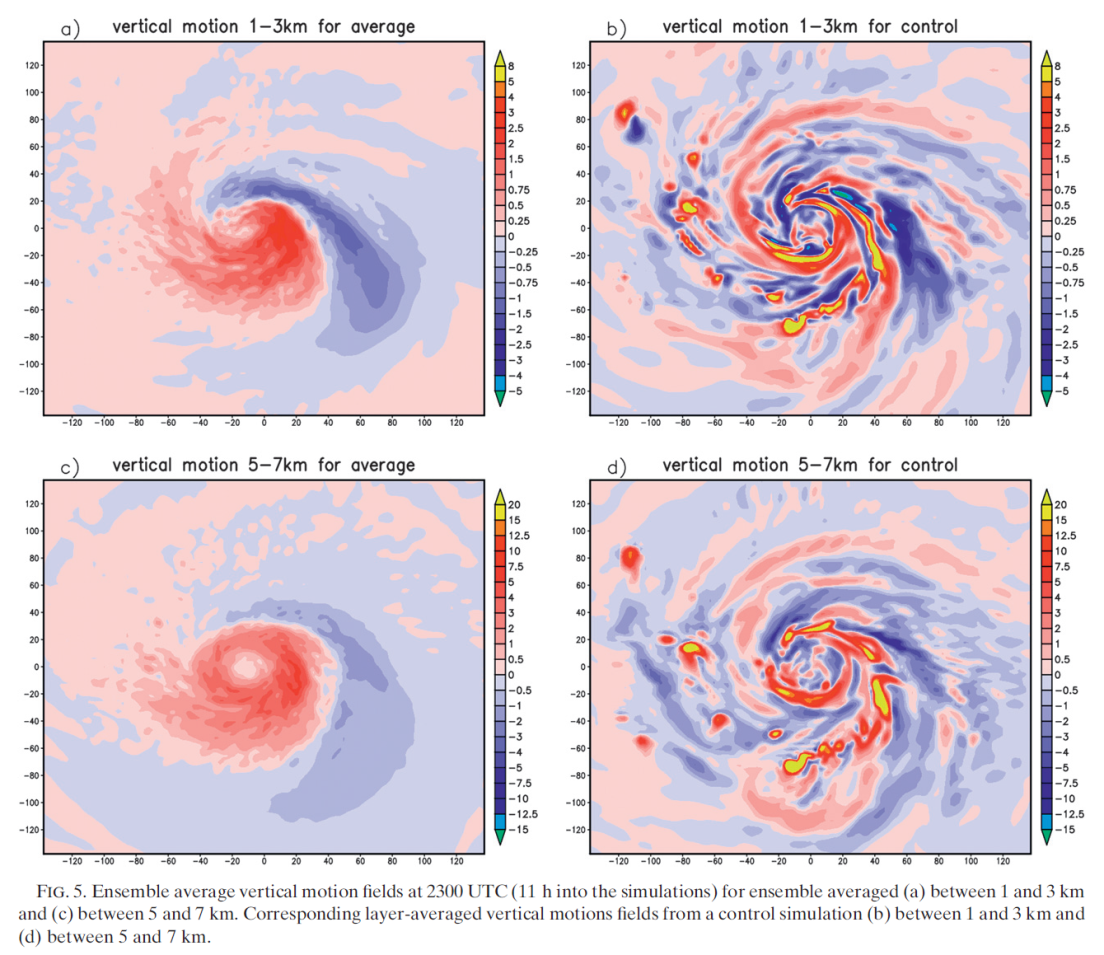 Min. SLP
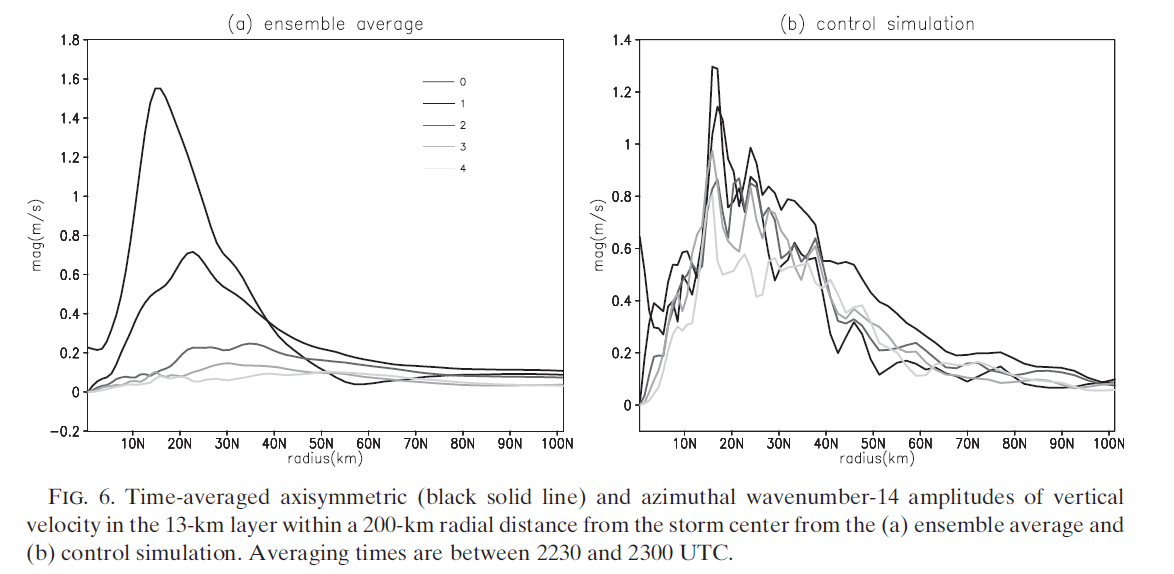 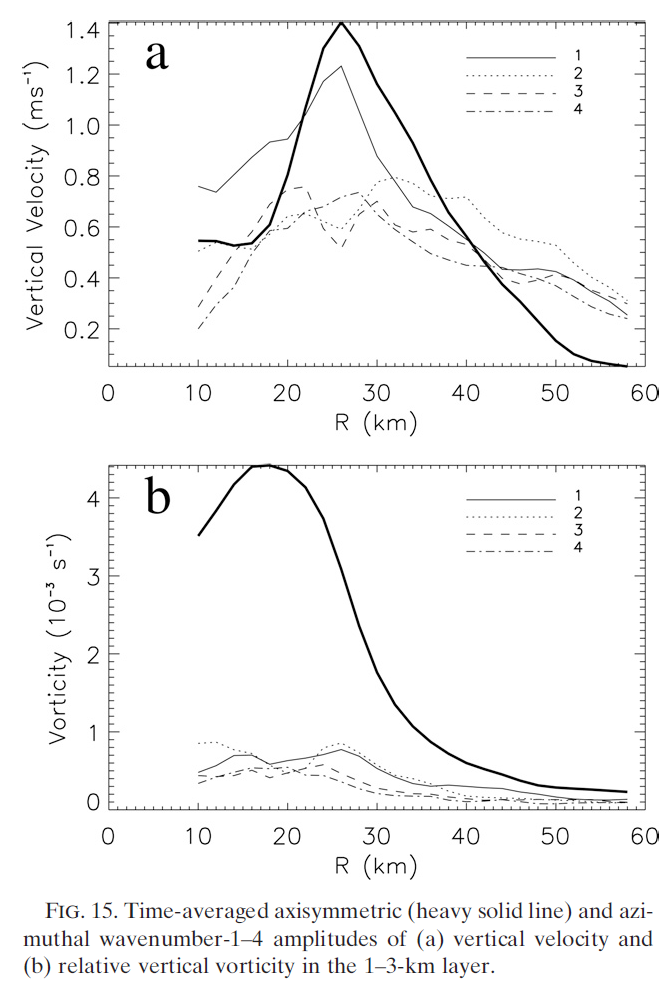 vertical velocity
Reasor et al. (2009)
Ensemble average
Control
legs 5
legs 9
legs 5
legs 9
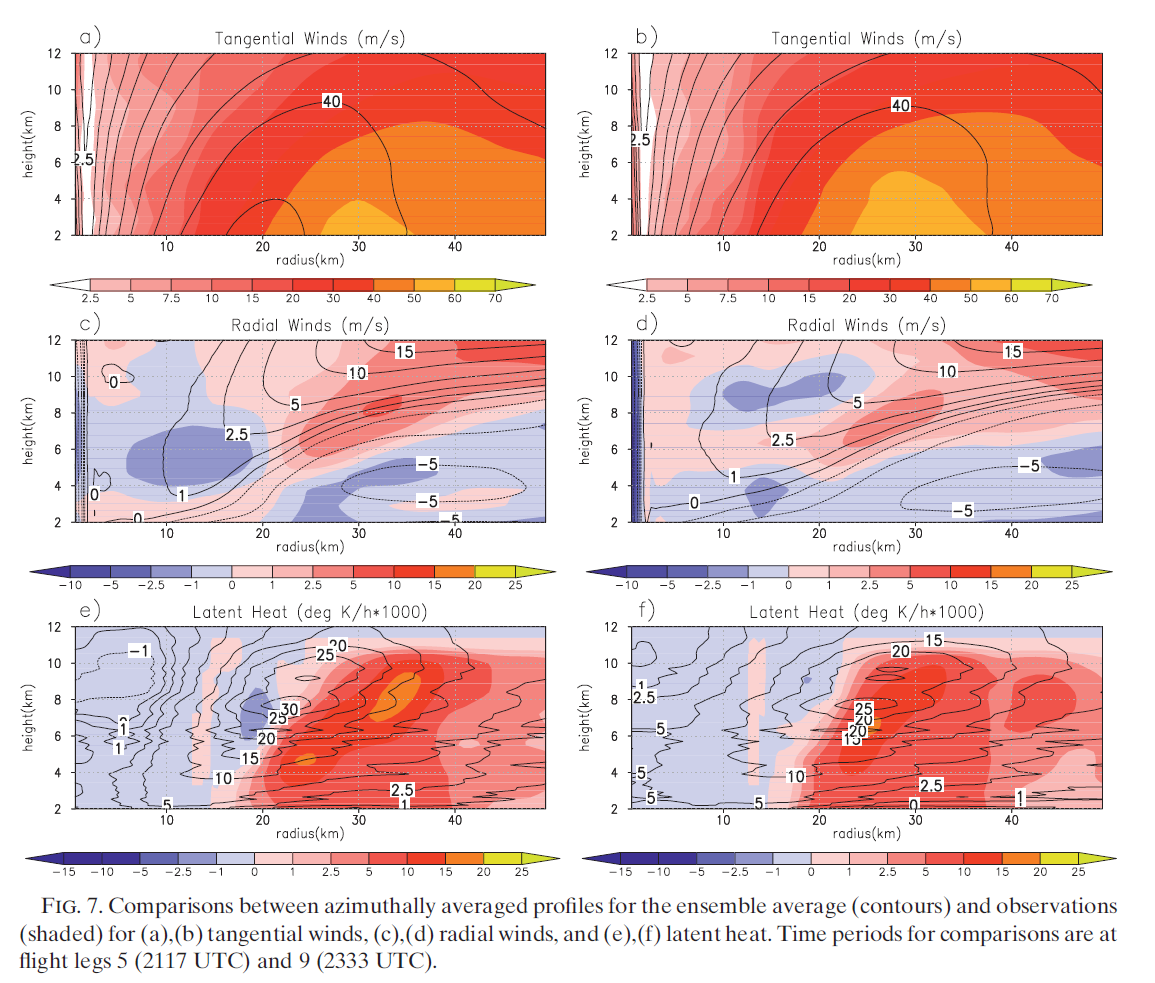 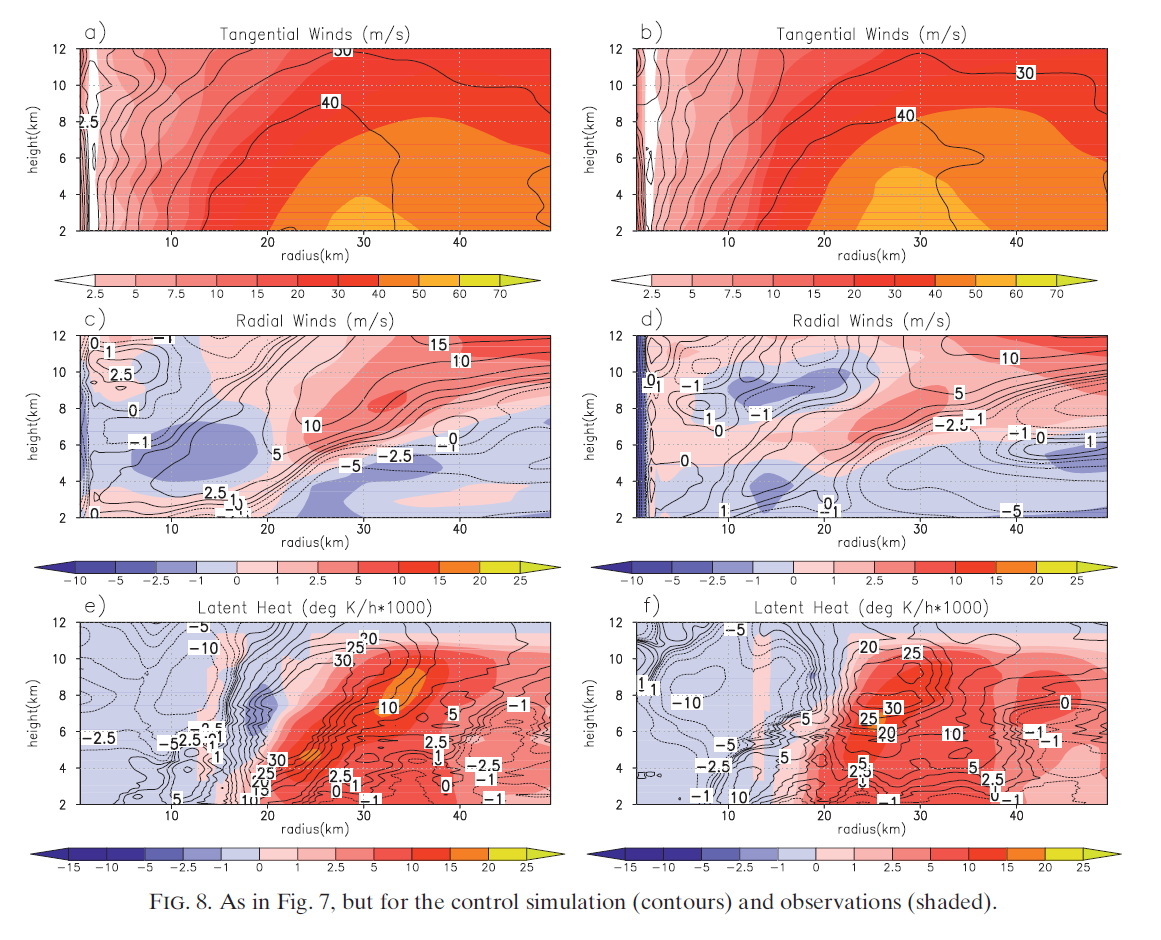 Larger values of latent heat are required to compensate for the impact of spurious evaporation  (Reisner and Jeffery 2009)
Tong and Xue (2008) : A smaller number of data leads to a slower convergence rate in some experiments, and a number larger than 50 results in overadjustment to some parameters
How many observations should be assimilated ?
Reference run
experiments
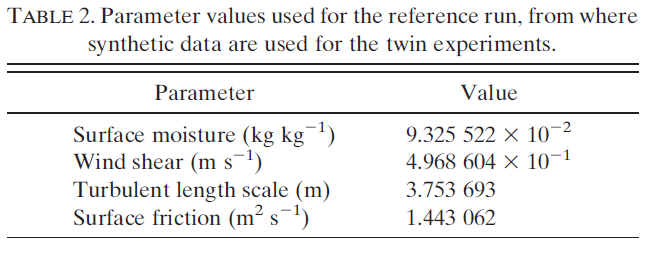 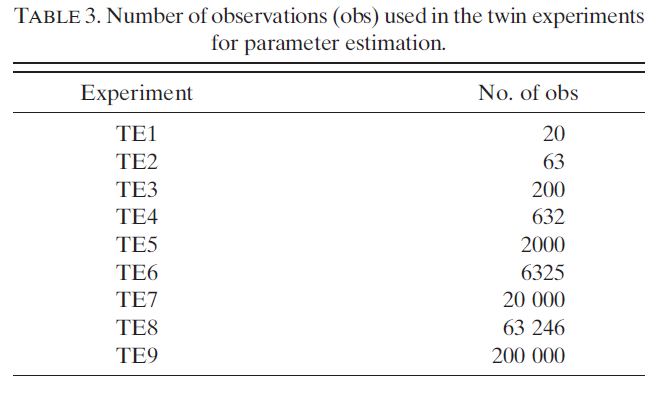 ensemble mean + white noise
Blue : latent heat (DA1)
Red : horizontal wind (DA2)
Green : latent heat + horizontal wind (DA3)
Reference run parameter
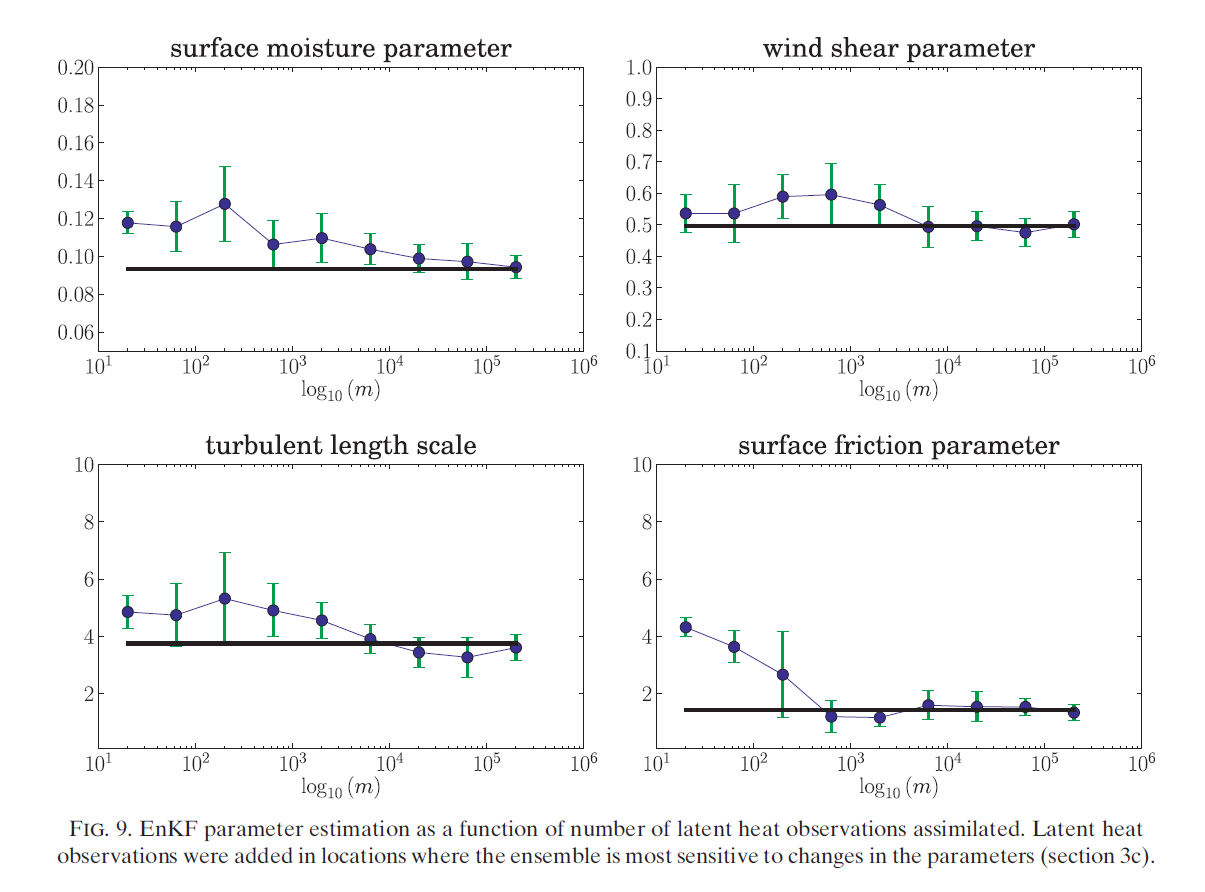 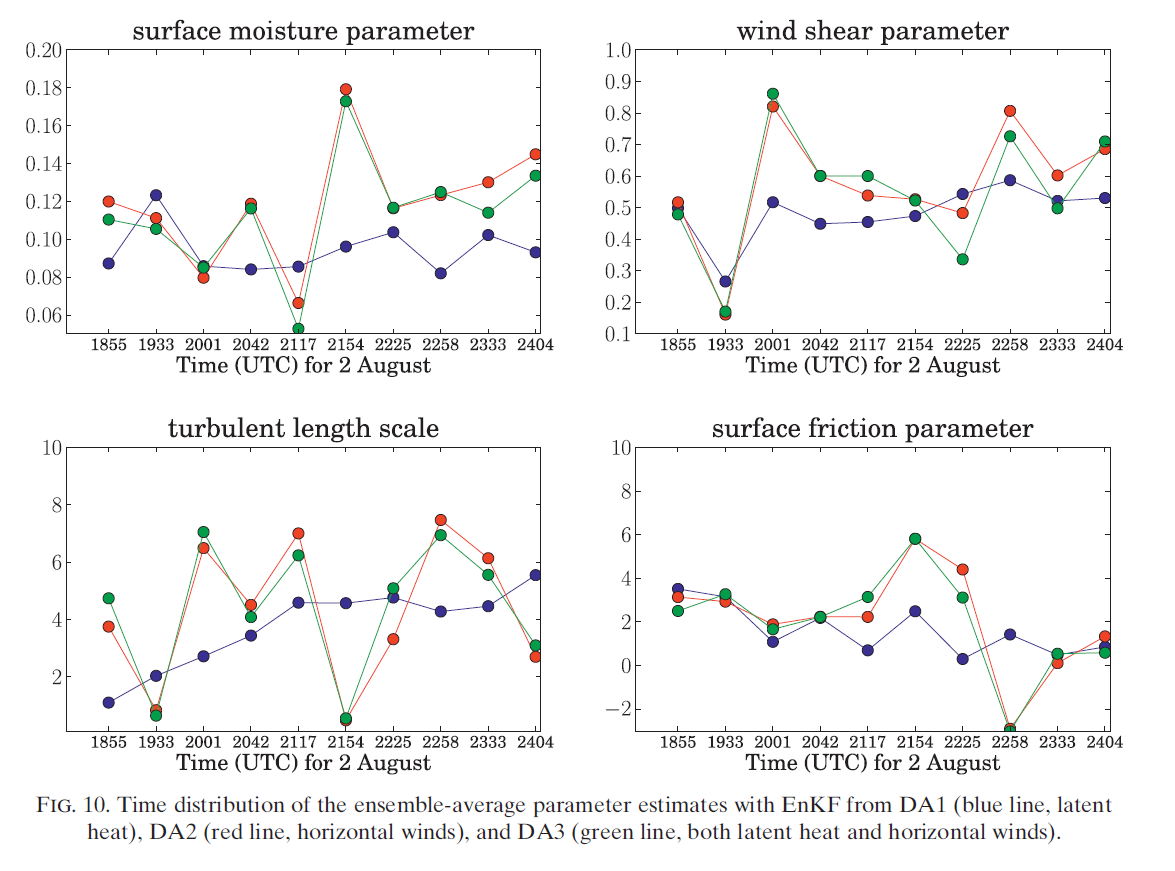 TE9
TE1
It is only when approximately 200 000 observations are used that all 4 parameters converge to the correct values.
Sensitivity test
Consistent with Yussouf  and Stensrud (2012)
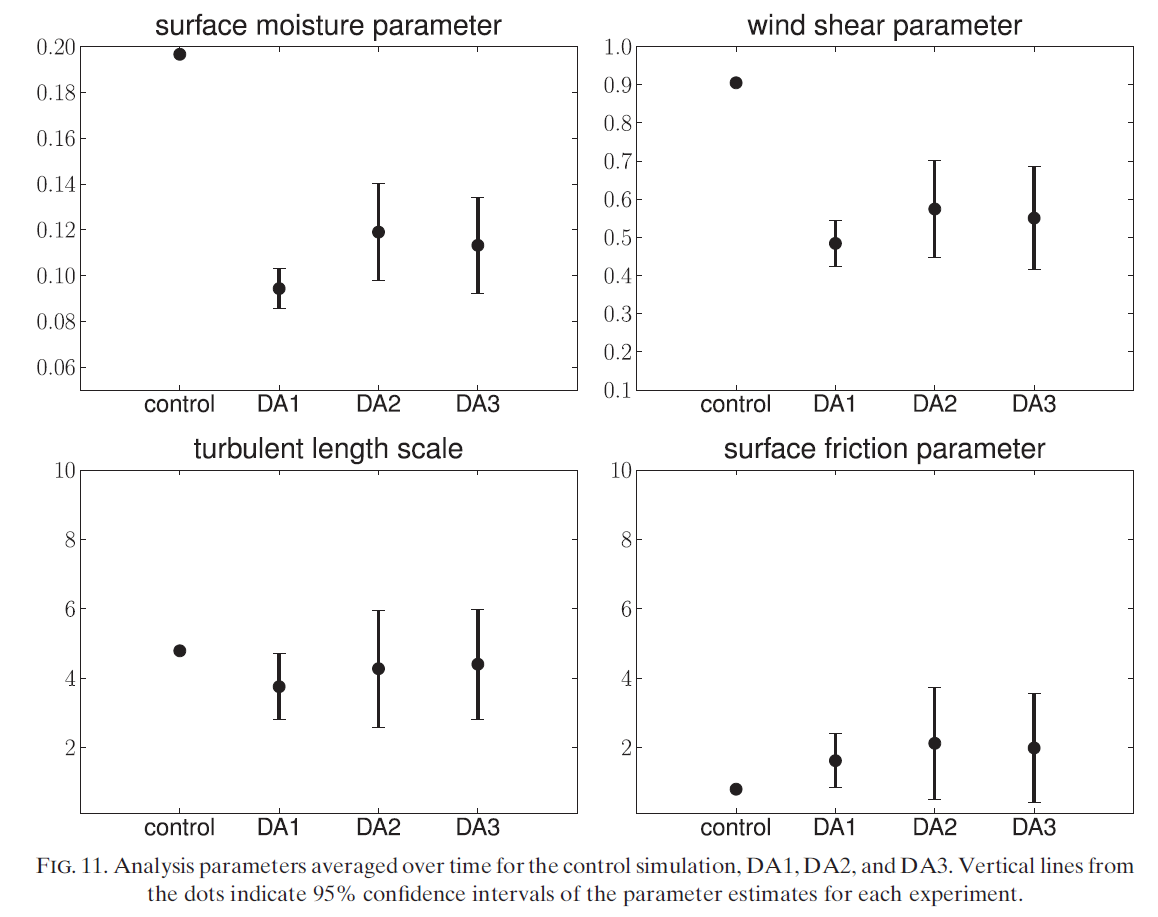 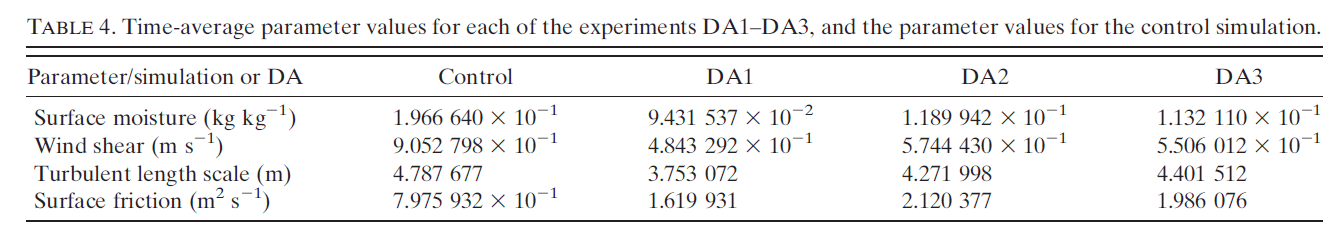 DA1
DA2
legs 5
legs 9
legs 5
legs 9
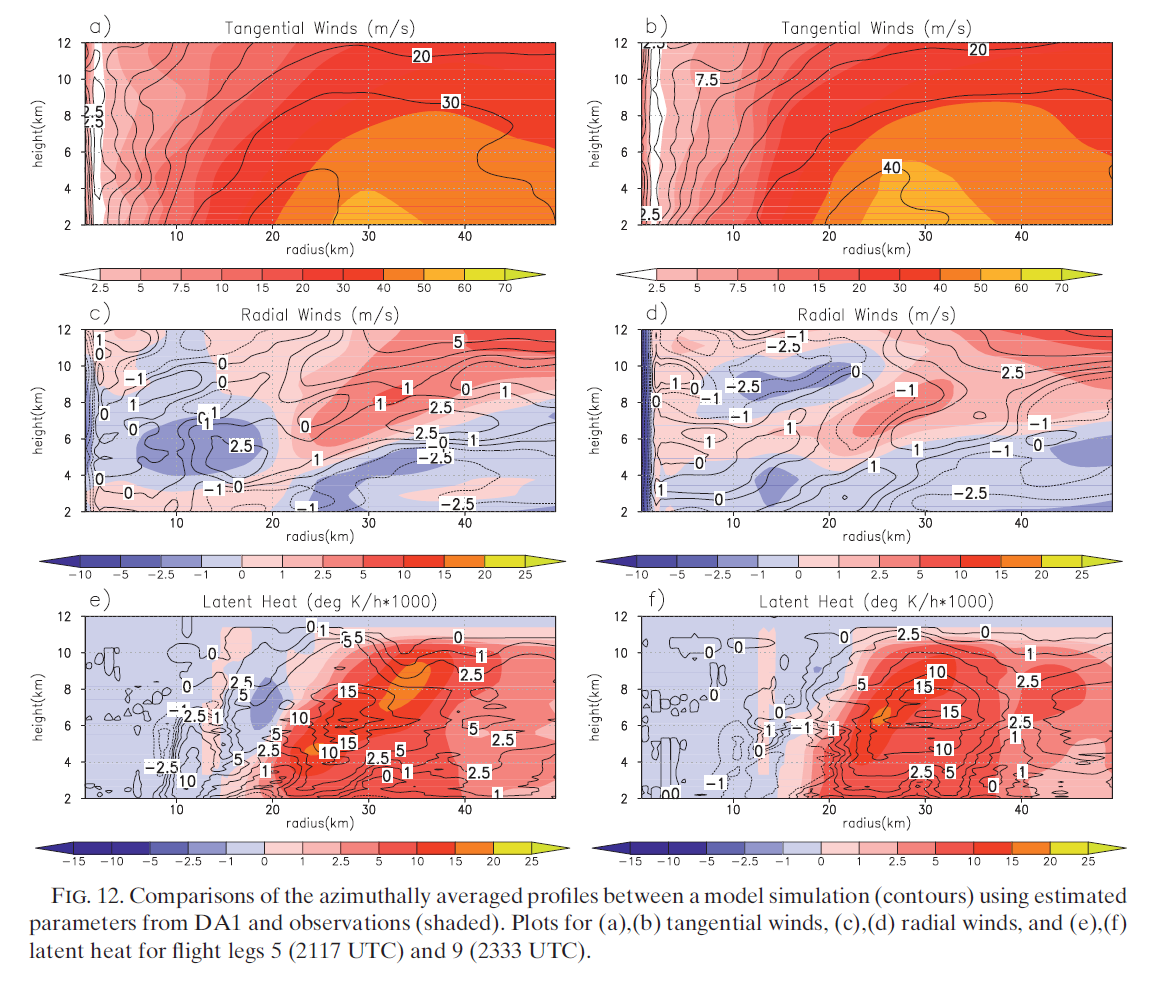 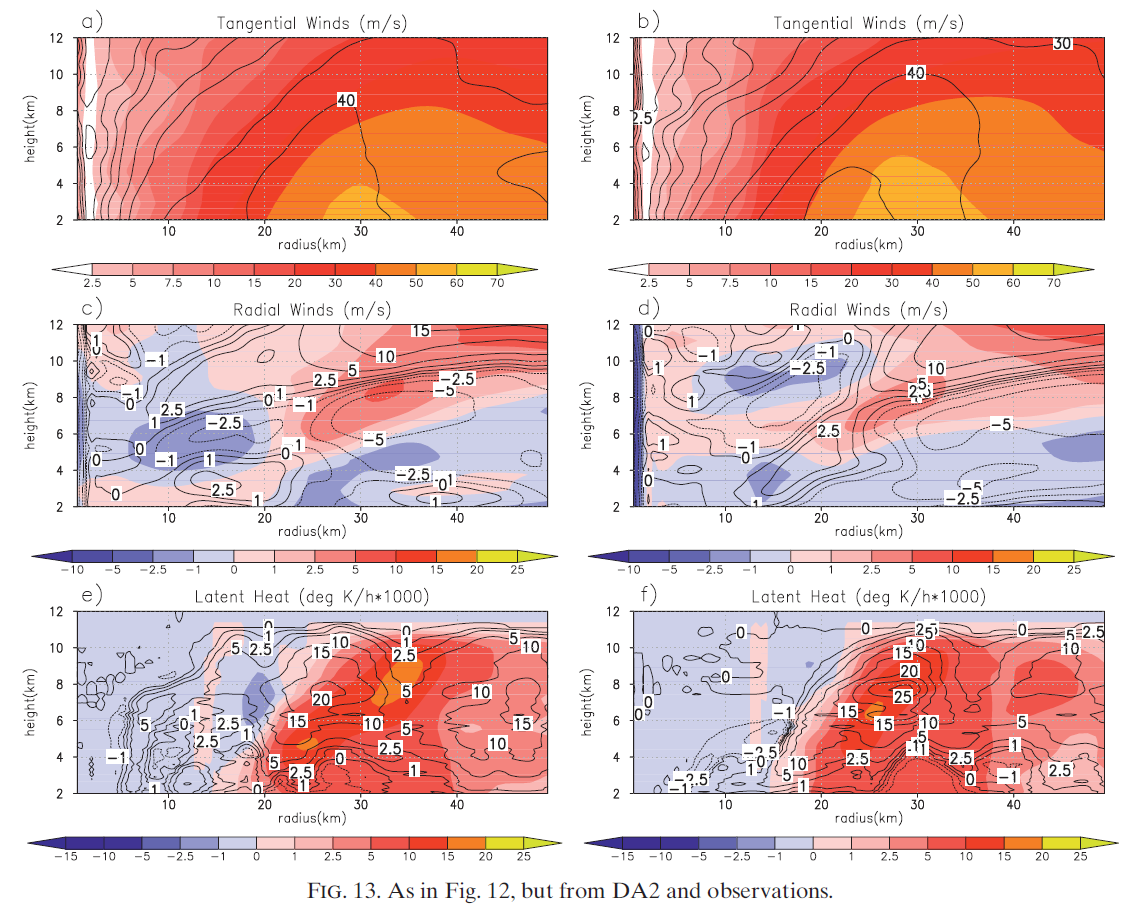 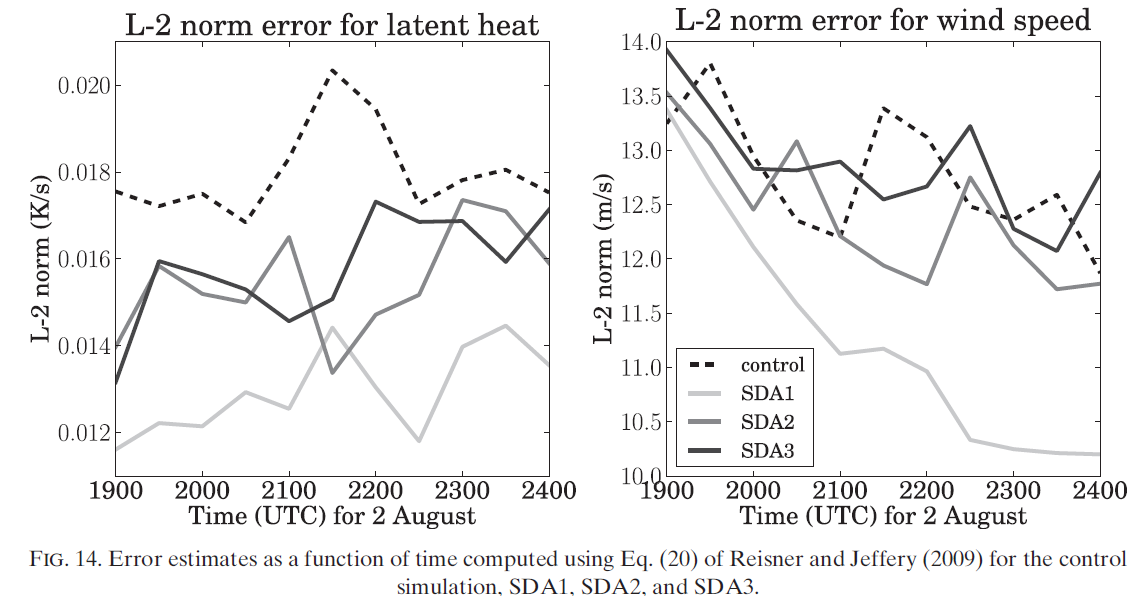 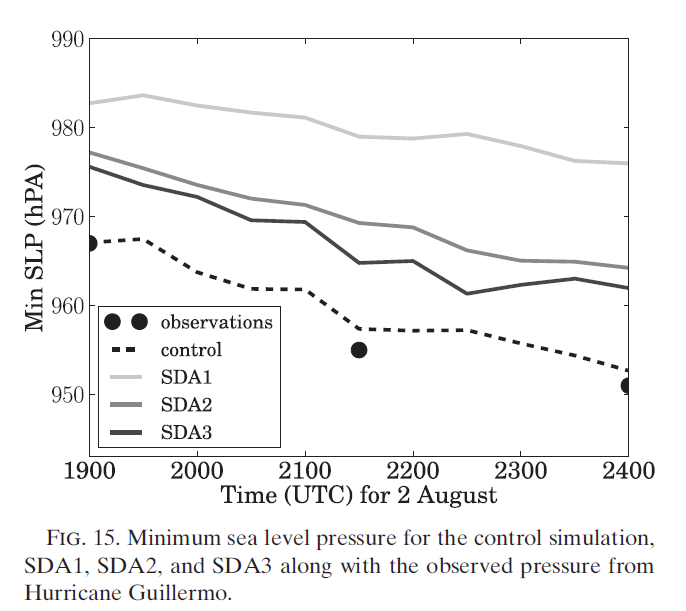 Summary and Conclusions
The estimates obtained using derived latent heat fields produced lower model forecast errors in structure.
The results with latent heat produced a hurricane the has a reasonable intensity.
Numerical errors in the model, such as numerical diffusion and spurious evaporation.
The parameters associated with the primary component of hurricane intensification, condensation of water vapor into cloud water, should also be included in the current parameter estimation procedure.
Summary and Conclusions
The influence that a small number of parameters has upon the evolution and formation of a simulated hurricane.
Improving both hurricane structure and intensity, by estimating parameter using latent heat observations, will be further explored in future research.
Thanks for your sweet attention !!
Question ? 



“The fear of the LORD is the beginning of wisdom .”
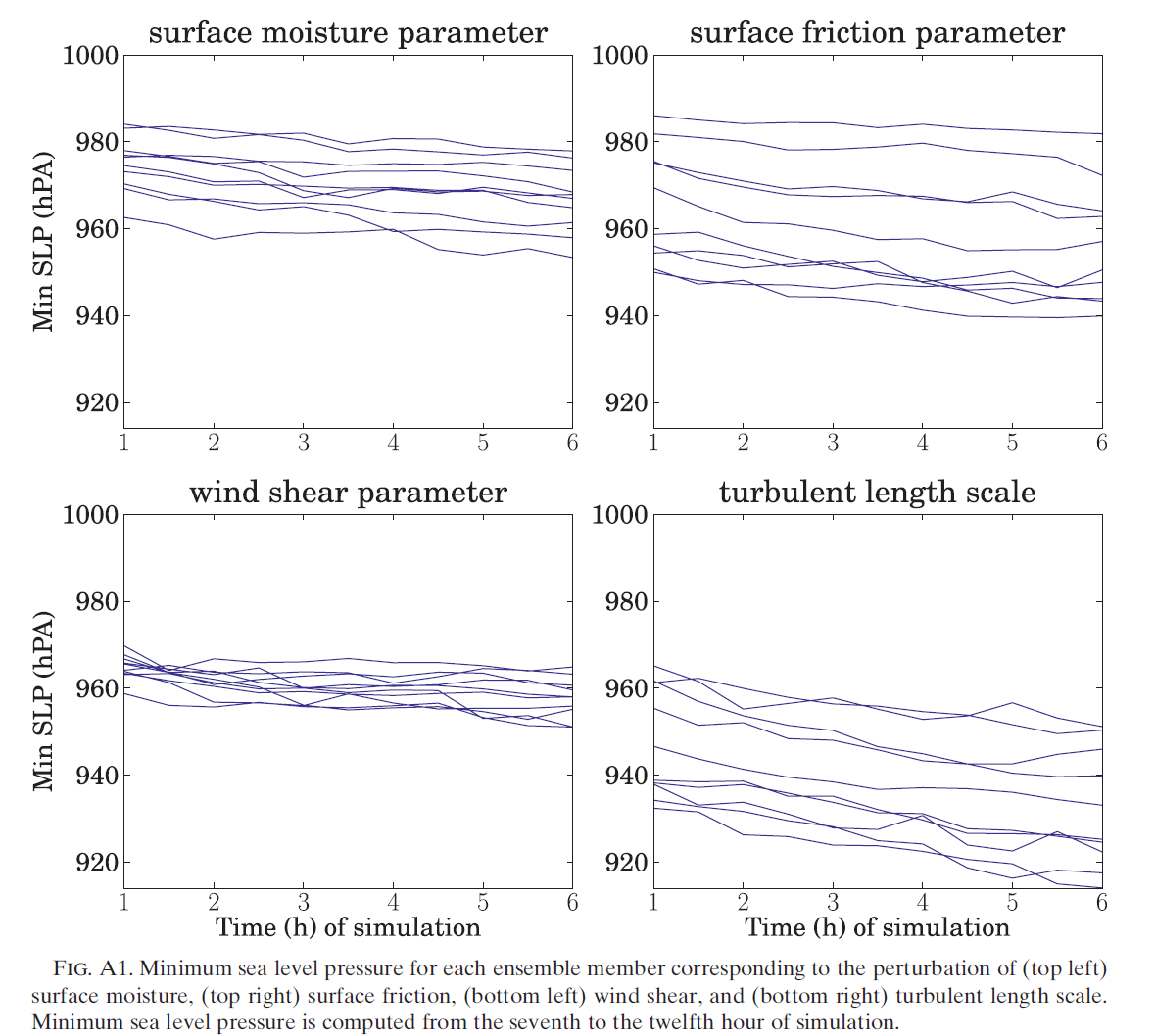 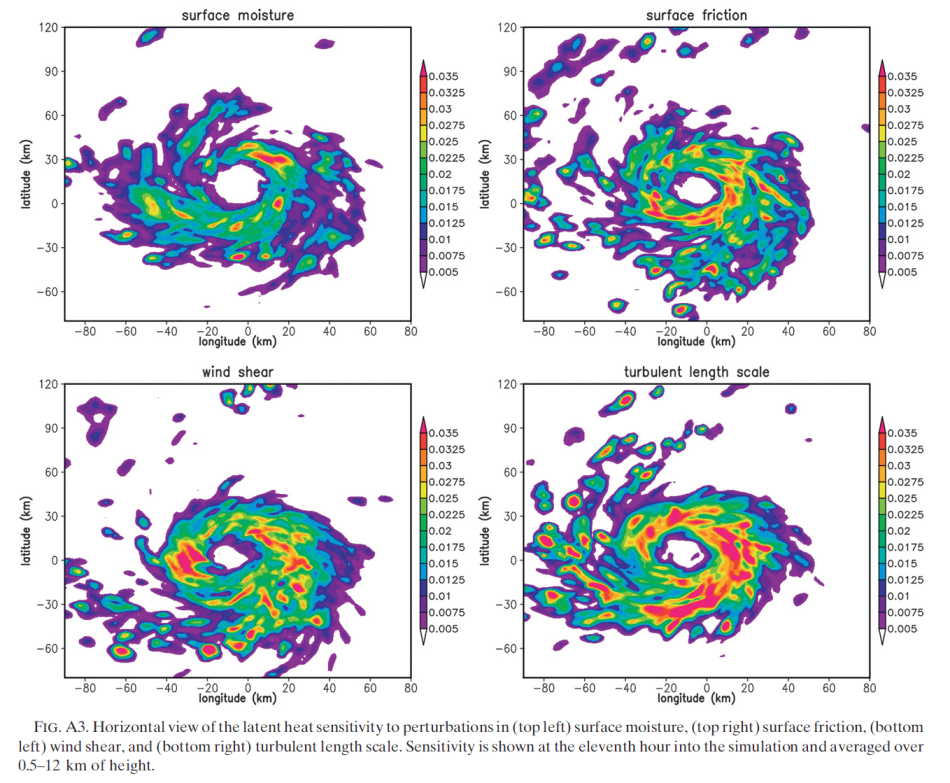 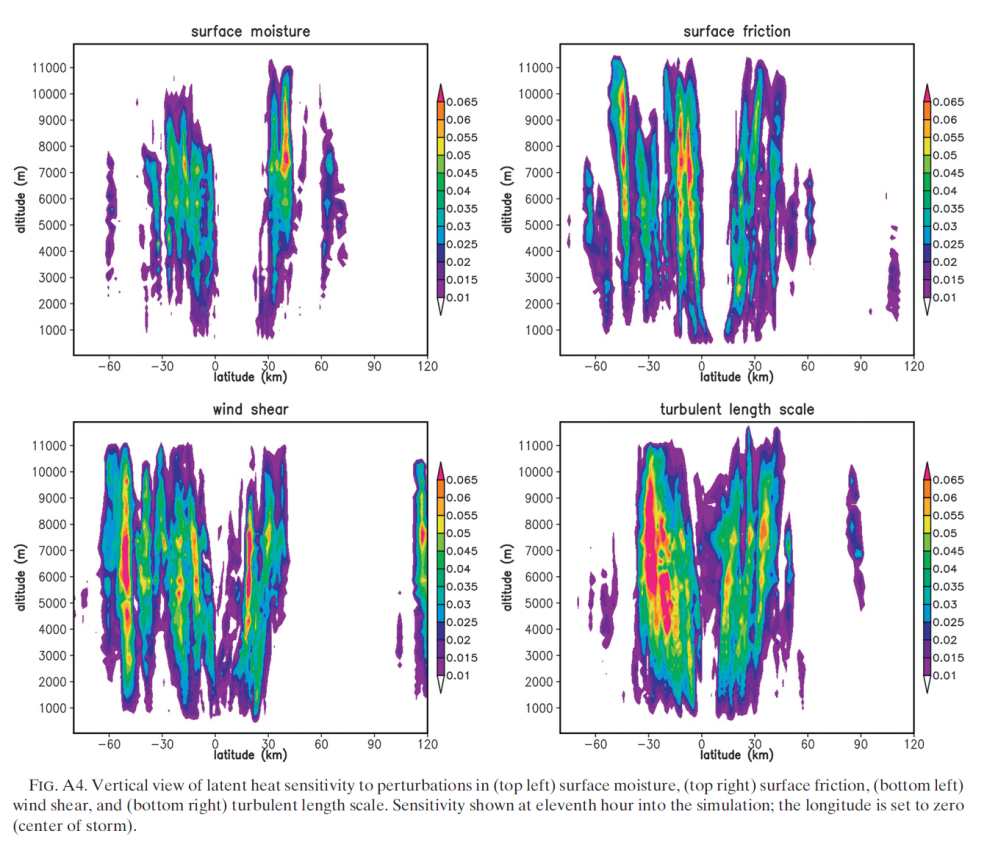 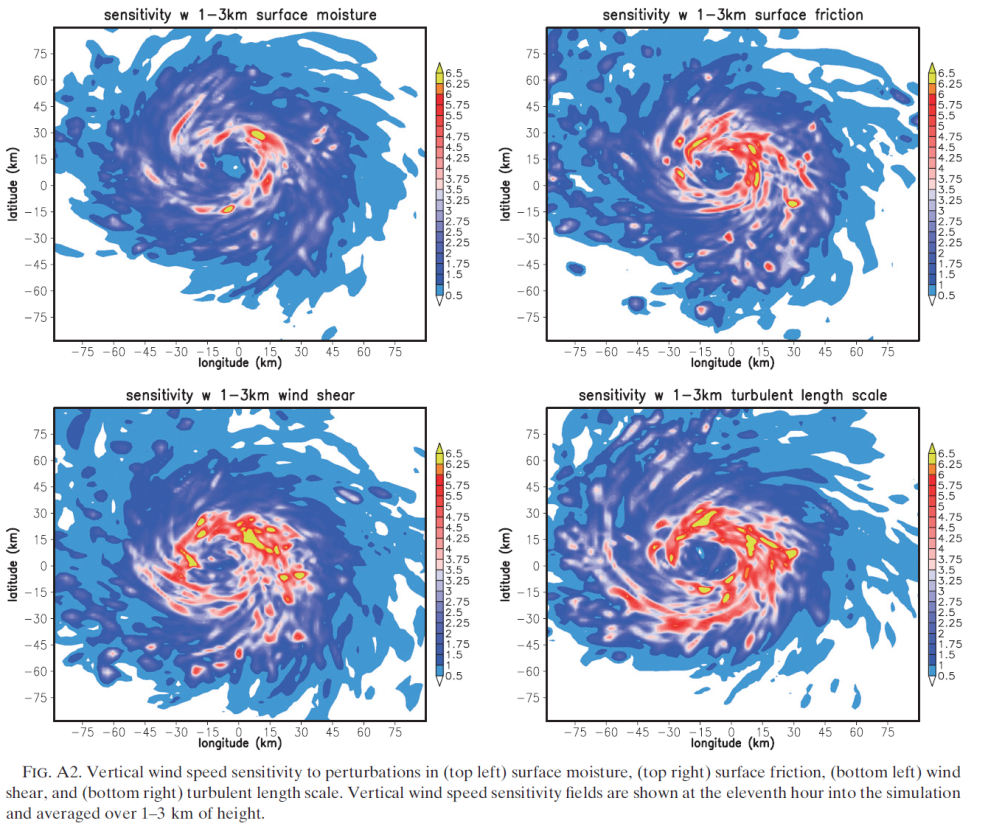 back
Discrete model
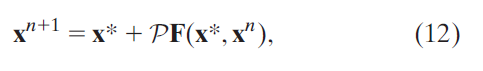 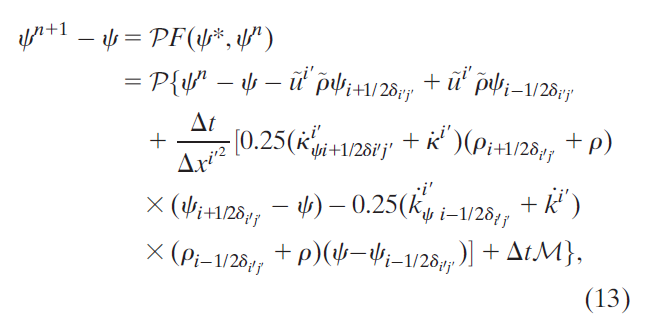